Hawaii Clean Energy Incentive Based RegulationWestern Clean Energy Advocates
Remarks of Ron Binz
San Francisco, CA • January 8, 2015
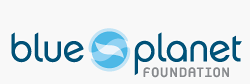 Our vision: A world of abundant, renewable energy that sustains all life on Earth.
Our mission: Blue Planet Foundation is a local nonprofit organization committed to clearing the path for clean energy.
We inspire leaders to change the rules and accelerate cost-effective, secure, renewable energy.
We inspire communities to adopt smart, replicable energy solutions.
We inspire everyone to believe in the power and possibility of a future beyond fossil fuels.
BP’s Hawaii Request
A new regulatory regime, pending negotiation of implementation details.
The mechanism integrates utility outputs (goals) in an approved business plan with utility revenues
Revenue growth is tied to an external measure
Utility performance meaningfully affects revenues
The mechanism is in place for an extended period 
Mechanism breaks link of utility sales and earnings
BP’s Hawaii Request
The parties, plus additional admitted intervenors, be ordered to engage in a stakeholder process to negotiate the implementation details of the new regulatory regime, reporting progress periodically to the Commission.
Hawaii Clean Energy IBR
Approved Business Plan
Outputs To Be Delivered
Revenue Growth Factor
Performance Measures
Existing Baseline Revenues
New Baseline Revenue
Rewards or Penalties
Negotiated Revenues
Allowed Revenues
Baseline Revenues
Incentive Revenues
Extraordinary Revenues
Cost Trackers
Adjusted Allowed Revenues
Decoupling Adjustment
Base Fuel + Purchased Power
Hawaii Clean Energy IBR
Approved Business Plan
Outputs To Be Delivered
Hawaii Clean Energy IBR Outputs
Proposed by Blue Planet Foundation
Safety & Reliability
Interconnection Quality
Customer Service
Environmental Performance
Fossil Fuel Use Reduction/Elimination 
Customer Engagement
Hawaii Clean Energy IBR
Approved Business Plan
1
Outputs To Be Delivered
2
Revenue Growth Factor
Performance Measures
4
3
Existing Baseline Revenues
5
New Baseline Revenue
Rewards or Penalties
Negotiated Revenues
6
7
8
Allowed Revenues
Baseline Revenues
Incentive Revenues
Extraordinary Revenues
9
10
11
12
Cost Trackers
Adjusted Allowed Revenues
Decoupling Adjustment
Base Fuel + Purchased Power
13
14
15
16
Hawaii Clean Energy IBR
1
9
2
10
11
3
12
4
13
5
14
6
15
7
8
16